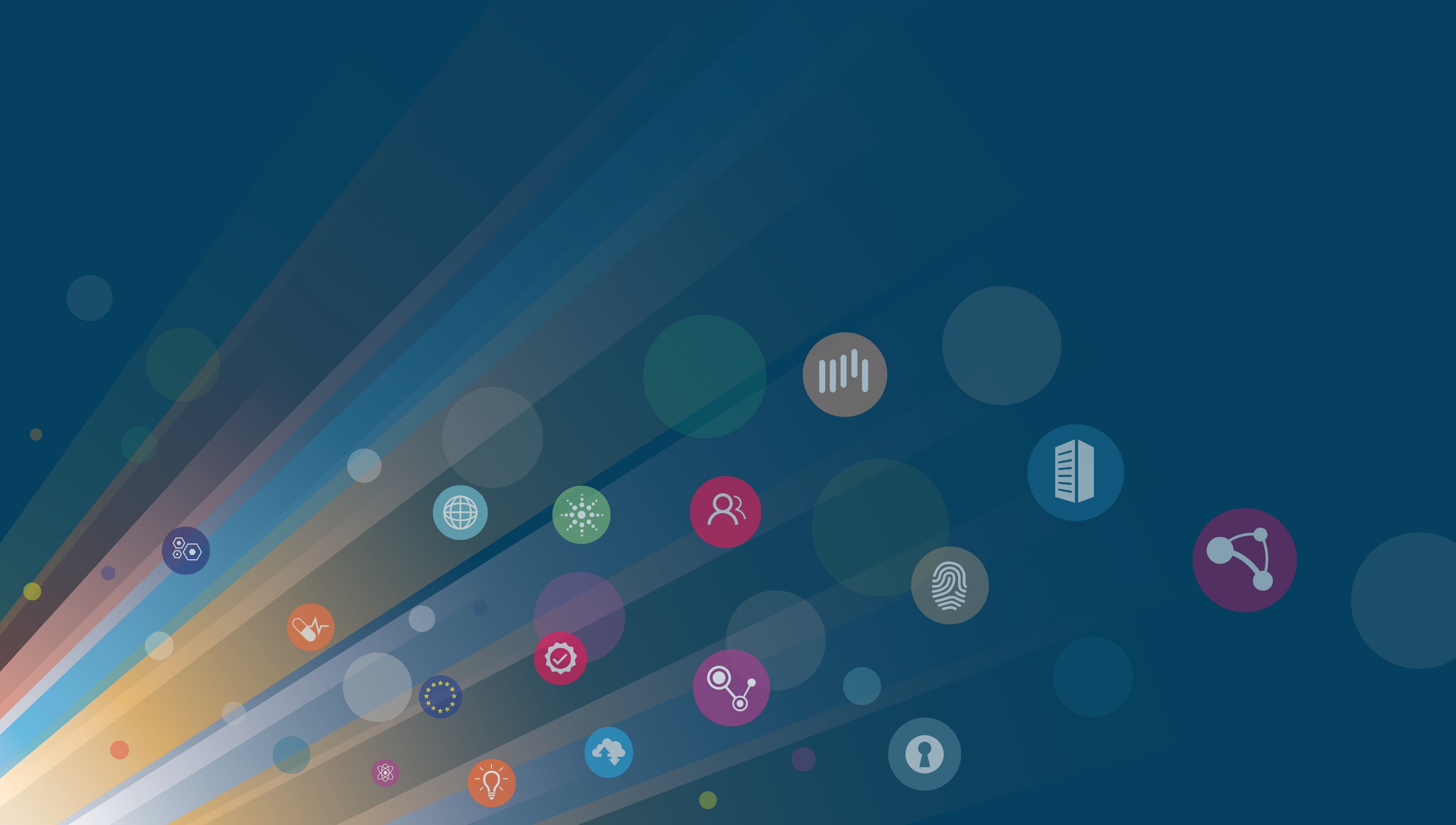 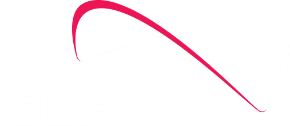 GN4-3 Enabling Communities
eScience Global Engagement
Maarten Kremers, SURFnet David Groep, Nikhef
IGTF EUGridPMA meeting 48
Prague, Czech Republic22 - 24 January 2020
Y1 Review and Y2 Planning of the GN4-3 Enabling Communities Policy Task
2
Agenda
Introduction
Y1 Review 
Y2 Planning
Outreach activities
3
Introduction
The 'eScience Global Engagement' of EnCo in the GEANT project is there to support those developments in the policy and best practice areas that would benefit the community at large, and do that by means of supporting the work in the existing forums such as WISE, FIM4R, IGTF, REFEDS, AARC-community, and the research and e-Infra communities directly.
4
Introduction
Involved people
David Groep (coordinator)		Hannah ShortMaarten Kremers			Uros Stevanovic 	Mikael Linden				 Jule Ziegler

but keep in mind that it - by design - engages far wider, expands on the AARC Policy and Best Practice activities, and the team includes many collaborators from across the eduGAIN, EGI, EUDAT, EOSC, FIM4R, GEANT, IGTF, PRACE, REFEDS, and WISE communities
5
Y1 Review and Y2 planning
Per topic
What did we contribute to in Y1
What do we want to reach or contribute to in Y2

In general
Topics to drop / to add ?
Outreach
6
SCI evolution and assessment to trust
Steps to take:
Guidelines development
Selection points per phase / year
Assessment -> Spiders diagram
Baseline for their benefit

Planning Y1 2019: 
Contribute effort in WISE - Uros & DavidG
Aim for the guidelines to be finished
Align with the other people in the WISE SCI WG
7
SCCC - Security Communications Challenge Coordination Joint Working Group
Steps to take:
Many different challenges to be coordinated 🙂 
List of type of challenges & putting it on the wiki
Create a shared calendar
Invite infrastructure who challenge their own infra
Planning Y1 2019:
Contribute effort in WISE / REFEDS / IGTF - Hannah & DavidG
Aim for charter/scope, get challenges on wiki & shared calendar of challenges
Align with the other people in the WISE SCCC JWG
8
Assurance Profiles
Steps to take
Working out FAQ: Technical & Best practices
Outreach to research communites
Find the right conferences
Find research collabs to request the RAF profiles
Stories / Blogs experience
IANA registry (6711) -> Put in REFEDS profile
Logo for assurance and more in general (should we make a 2x2 square on who supports what?)

Planning Y1 2019
Contribute in REFEDS - Jule
Aim for finish FAQ & Outreach
Align with the other people in the REFEDS Assurance WG
9
SIRTFI
SIRTFI
Steps to take:
Evolution of the incident response process
Get input for the eduGAIN security team

Planning Y1 2019:
Contribute to REFEDS SIRTIF WG - Hannah
10
AA operation guidelines
Steps to take:
Target 3 infrastructures (eduteams, checkin, …) for trying / feedback

Planning Y1 2019:
Target 3 infrastructures - David, Maarten
11
Targeted advise on PDK implementation
Targeted advise on PDK implementation
Give advise at request
If needed adjust PDK (Curate and improve)

Planning Y1 2019:
At request, all ppl
12
FIM4R
FIM4R
Steps to take:
Support

Planning Y1 2019:
Pushing FIM4R further : Hannah
13
Enabling (Snctfi) communities and proxies through OIDC Federation meshes
OIDC MDSS development 
policy meshing
pilot service with oidcfed.igtf.net and link across infrastructures
review policy framework

Planning Y1 2019:
Pushing OIDC MDSS further : Jouke / David
14
Outreach & Communities
FIM4R
Can we support more / other ? 
Webinars of AARC work ?

ISGC 2020
Can we reach out to other communities, get new input?

…
15
USE FOR GN4-3
Thank you
Any questions?
maarten.kremers@surfnet.nl
As part of the GÉANT 2020 Framework Partnership Agreement (FPA), the project receives funding from the European Union's Horizon 2020 research and innovation programme under Grant Agreement No. 856726  (GN4-3).​​​
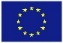